The HBCU LA Digital Initiatives Project Update
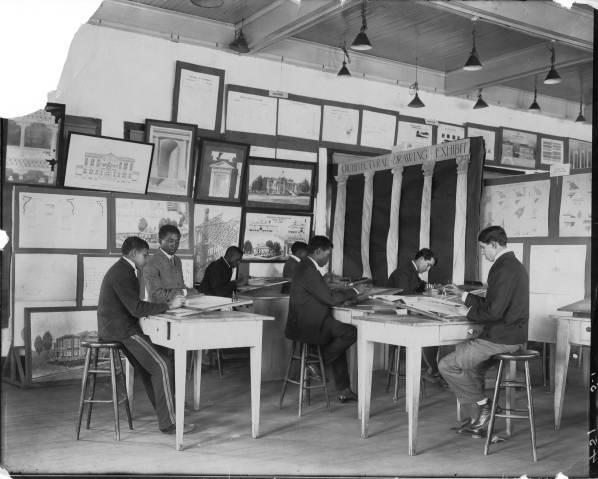 Students in an architecture class. Tuskegee University. Used with permission.
Janice Franklin, Ph.D., and Cedric Davis, MBA, MLS
October 10, 2016
HBCU Library Alliance Membership Meeting
Atlanta, Georgia
A LEGACY OF LEARNING
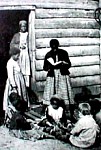 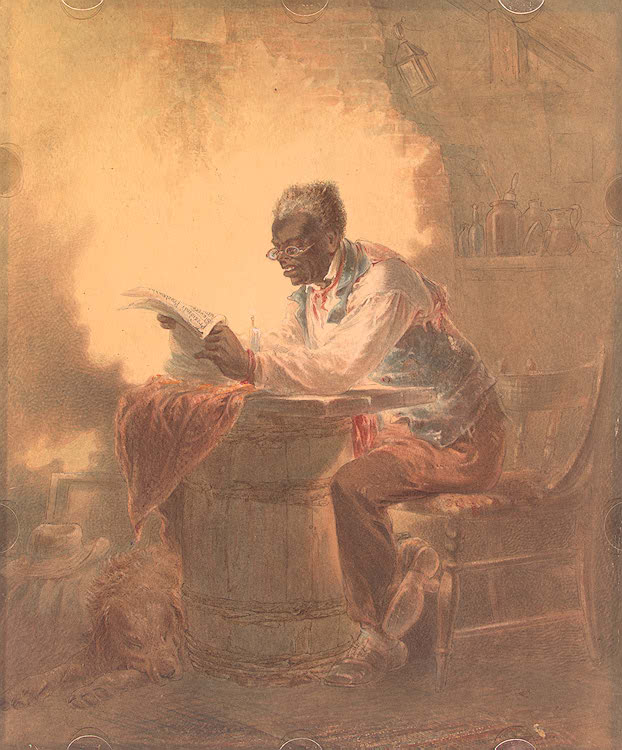 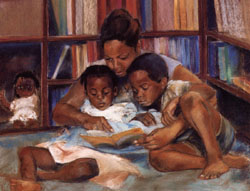 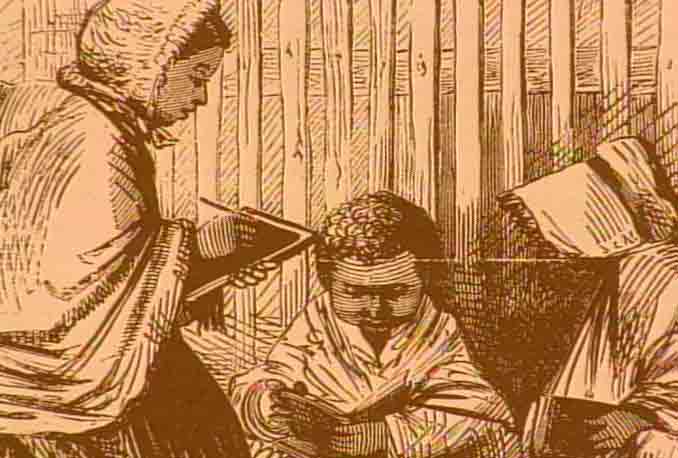 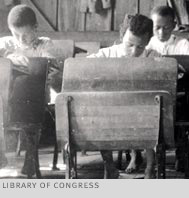 The HBCU LA – Cornell University Library Digital Initiative
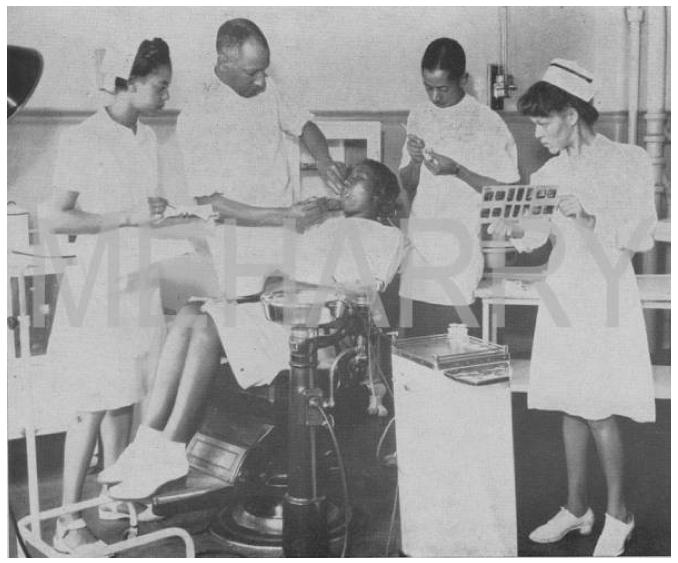 Began in summer 2005 to build a cadre of HBCU library staff trained in collaborative digital preservation and access.
Other Partners:  The Andrew W. Mellon Foundation, Solinet/LYRASIS
Dental team at work. Meharry Medical College. Used with permission.
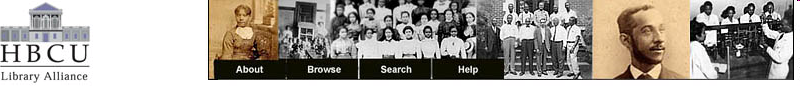 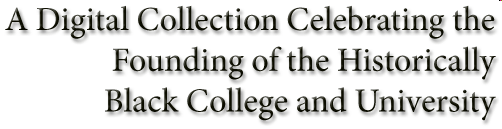 http://contentdm.auctr.edu
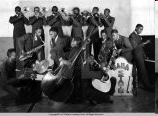 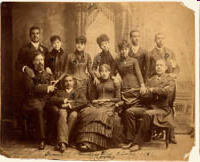 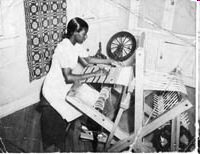 Bama State Collegians
1866 First Graduating Class,Virginia State University
Student in Tapestry,Tuskegee University
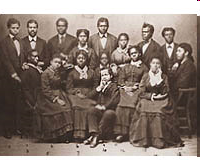 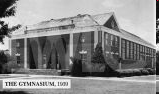 4
Gymnasium of Alabama State College (ASU)
1874 Singers, Hampton University
[Speaker Notes: Janice’s piece

Over 10,000 images, 22 participating institutions]
The Collection
Celebrates the founding of HBCUs
Encourages Scholarship
Fosters Collaboration and Partnerships
Is a Teaching Tool
Provides Access to Hidden Treasures
Is a multimedia collection
Is a Valuable Asset To Be Sustained
Currently over 16,000 images from 23 HBCUs
Update:  “We’re On the Move”
The Digital Initiatives Committee: ”Re-Engaged”	Members:
Chair and Co-Chair: Janice Franklin, Cedric Davis/ASU
Loretta Parham, Christine Wiseman/AUC Woodruff
Monika Rhue/ Johnson C. Smith and HBCU LA Board
Adrienne Webber/Maryland Eastern Shore
Elsie Weatherington/Virginia State 
Sandra Phoenix/HBCU LA

Recent Accomplishments since May, 2016:
	Assessing Value and Direction:  The Membership Survey
	The Goal:  	Building Collections, Building Community, 
			Building Sustainability
“The Power of Collaboration”
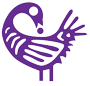 The mythic Sankofa bird of Ghana
“Looking Back…  Moving Forward”
7
Conclusions
We need Collections, Community, Sustainability
There is Value in Multi-Type collaboration
 Communication is Essential for Next Steps
The Digital Library Levels the Playing Field
New Applications for the Collection will be Explored
Your Input and Collaboration Is Appreciated
The Digital Initiative Survey Summary
[Speaker Notes: Purpose of Survey:


Under the recommendation of the Digital Initiatives Committee, the survey was sent to 82 HBCU Institutions on September 13.  The purpose of the survey was to gather information from members regarding interest, needs and concerns in support of the HBCU Library Alliance Digital Initiative. The Digital Initiatives Committee will use your responses to develop strategies and future directions of the initiative.
 Sixty four of the 82 institutions responded to the survey, 78% participation rate.]
What do you consider as value of the HBCU Library Alliance Digital Initiative?
Keeping our history alive

Making materials accessible

Centralized collaborative platform

Preservation of HBCU history

Digital Initiative provides resources & training
[Speaker Notes: Question 22

What do you consider as value of the HBCU Library Alliance Digital Initiative? Is it relevant?
Answer Options
Response Count
 
58
answered question
58

skipped question
6]
If you have not received training, please identify the area where training is needed.
[Speaker Notes: Question 5

If you have not received training, please identify the area where training is needed (check all that apply).
Answer Options
Response Percent 
Response Count 
Digitization techniques and standards 88.6% 	31 
Copyright/ownership issues 80.0% 	28 
Metadata standards 88.6% 	31 
Other (please specify) 17.1% 	6 

answered question 35 
skipped question 29]
What subject areas, other than founding documents, would you recommend to further develop the collection?
[Speaker Notes: Question 14

answered question 61
skipped question 3 


What subject areas, other than founding documents, would you recommend to further develop the collection? Answer Options Response Percent Response Count 
Historical themes and periods, e.g., slavery, civil rights 78.7% 	48
Cultural themes and time periods, e.g., dance, the visual arts 59.0% 	36 
Personalities and notable alumni 72.1% 		44 
Other suggested subject areas 14.8% 	9]
How can the HBCU Library Alliance support your digital activities?
Provide funding and training

Provide information on grant opportunities

Provide mentors who are participants in the portal for those who are interested

Support digital activities by providing training and mentorship to create and sustain a digital project
[Speaker Notes: Question 15

answered question 59 
skipped question 5 


How can the HBCU Library Alliance support your digital activities? 
Answer Options 
Response Count   59]
What improvements would you propose for the portal?
Portal needs to be responsive for mobile devices and varied screen sizes. Font size is too small

Perhaps increased marketing of the portal

Work to include more unrepresented (or under-represented) institutions and collections

Additional server space to upload items and retraining
[Speaker Notes: What improvements would you propose for the portal? http://hbcudigitallibrary.auctr.edu
Answer Options
Response Count
 
43
answered question
43
skipped question
21]
Improvments Cont…
Assisting those of us who are not currently apart of the project to get up and running as soon as possible


Allow institutions to apply for mini grants in order to help digitize their unique collections.

Expanding opportunity for hosting collections and reaching out to those HBCU who have closed but their history needs preservation.

Refresh training for current members and a grant to include several more institutions
Survey Summary
Next Steps
Make as much of the archives and special collections digital as possible

Add more to the collection

More involvement from institutions

Digitize more and develop plans for preservation

Create a mobile application or create a more dynamic collection website with online exhibits and interactive content.
[Speaker Notes: Question 21

What do you consider as next steps for the project?
Answer Options
Response Count
 
52
answered question
52

skipped question
12]
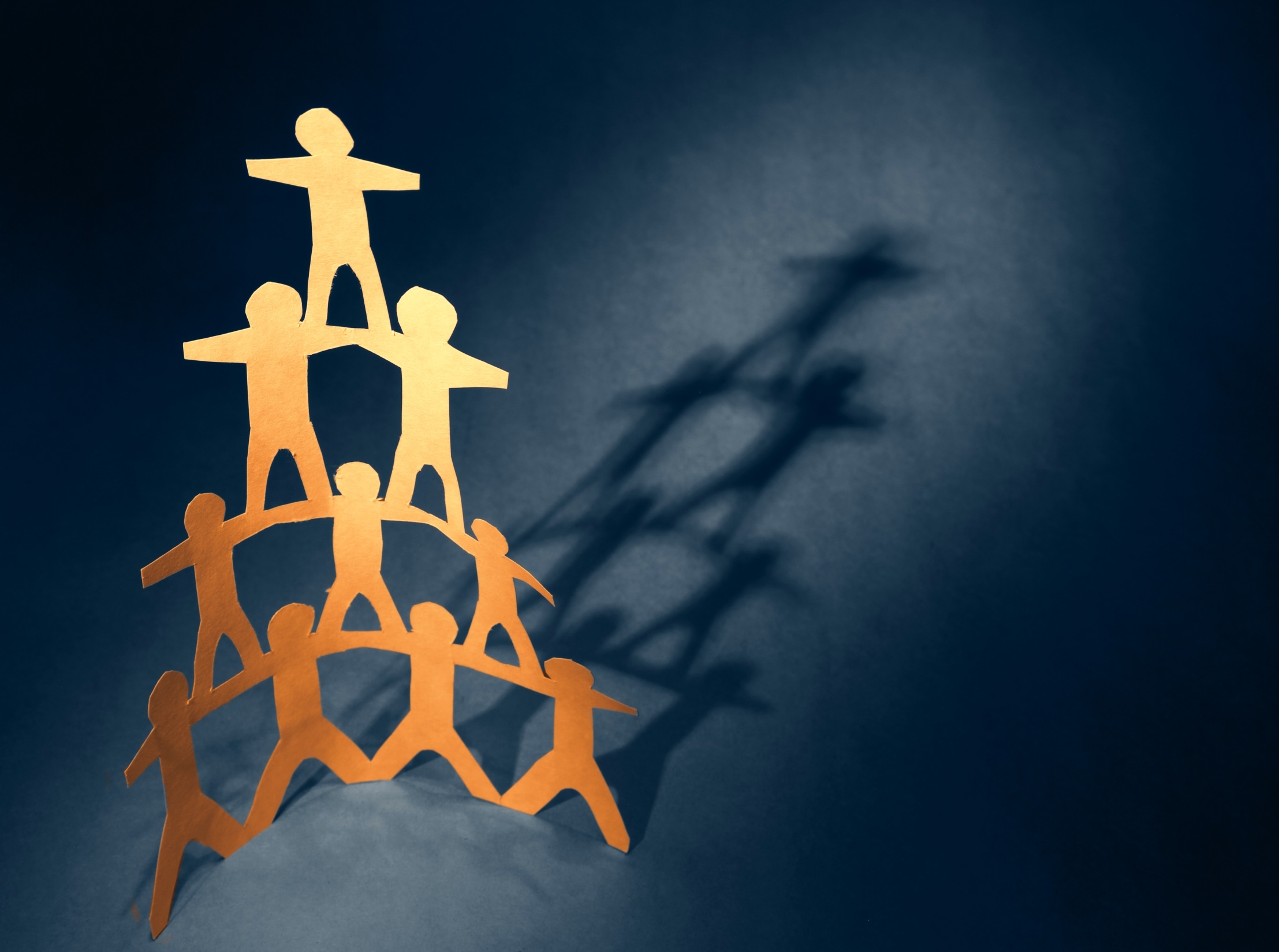 Thank You
Thank You